تقنيات التصوير الطبي
أ.د. ياسر مصطفى قدح
أستاذ الهندسة الحيوية الطبية بجامعة القاهرة
المحاضرة الثانية: التصوير بالموجات فوق الصوتية
الجزء الثالث
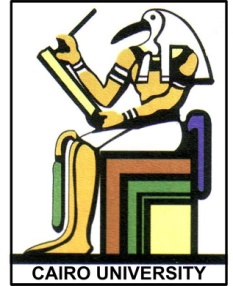 محتوى المحاضرة
فكرة العمل
أنواع التصوير بالموجات فوق الصوتية و تطبيقاتها
تعريف بالأجهزة الحالية و قراءة الصور 
عوامل السلامة في تصوير الانسان
الأساس العلمي لانعكاس الموجات فوق الصوتية
تنعكس الموجات فوق الصوتية عند مقابلتها لاختلاف بين وسطين
تختلف نسبة الموجات الصوتية المنعكسة باختلاف الكثافة و المرونة
يهمنا أن تكون النسبة صغيرة لتتيح للموجات أن تنفذ لمسافة كبيرة في الجسم
الوسط 1
الوسط 2
100%
100-س%
س%
أمثلة لانعكاس الموجات فوق الصوتية
ظاهرة التظليل: علامة هامة على وجود عظم أو هواء أو حصوة
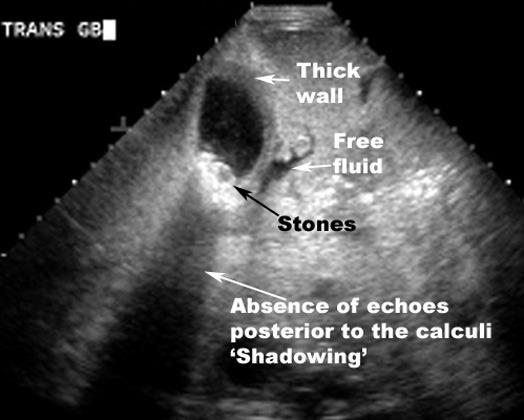 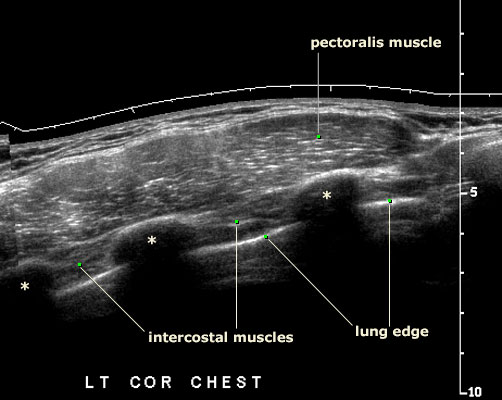 فقد قدرة الموجات فوق الصوتية داخل الجسم
تفقد طاقة الموجات فوق الصوتية بشكل سريع كلما زادت مسافة اختراقها داخل الجسم و تردد الموجات 
يختلف الفقد حسب نوع النسيج الحيوي
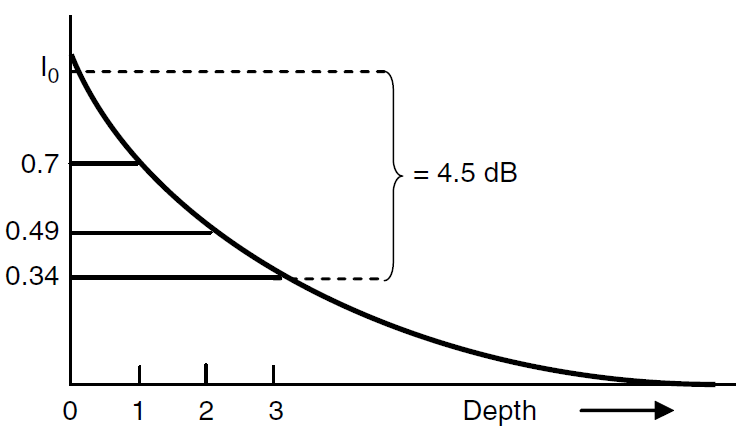 أمثلة على فقد قدرة الموجات فوق الصوتية
ظاهرة تعزيز الصدى: خاصية تشخيصية هامة لوجود أكياس مائية
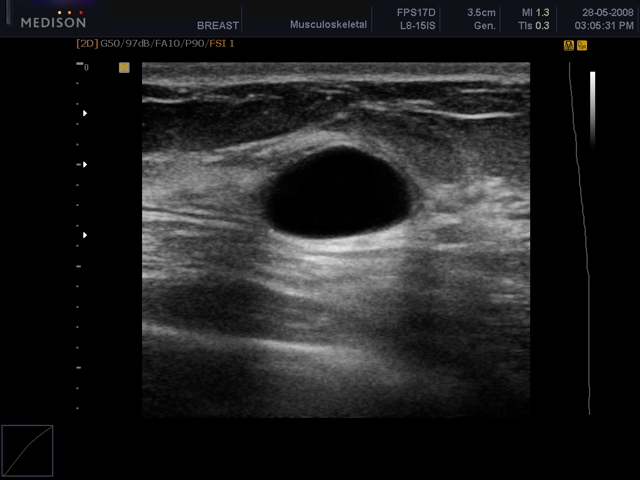 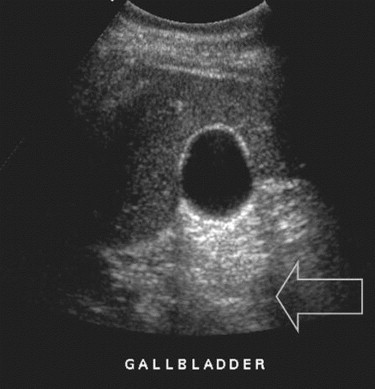 تعويض فقد قدرة الموجات فوق الصوتية
يتم اضافة التعويض المناسب بواسطة الطبيب من لوحة مفاتيح الجهاز
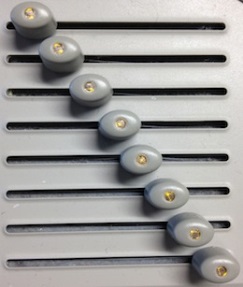 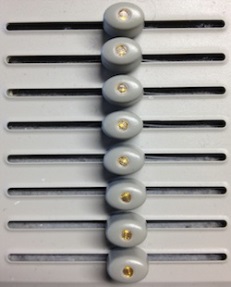 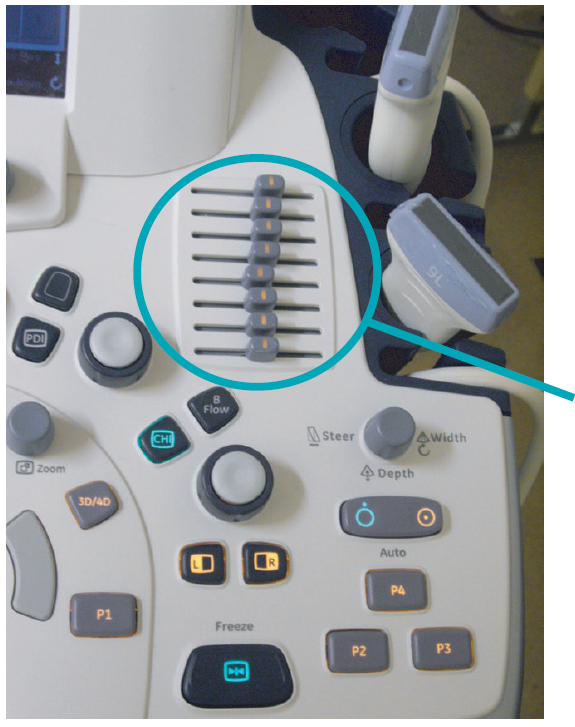 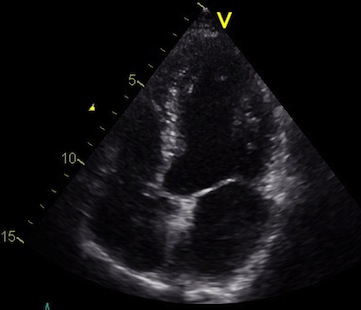 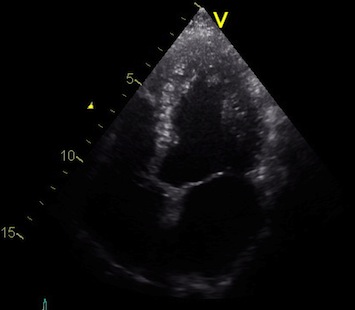 التحكم في التكبير مع المسافة
أجهزة التصوير بالموجات فوق الصوتية
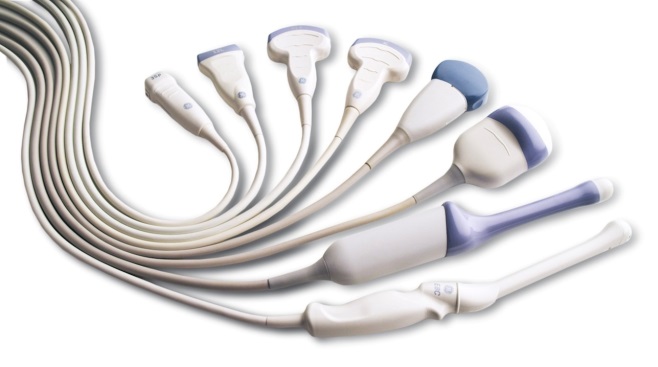 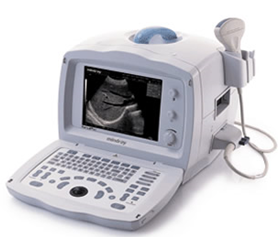 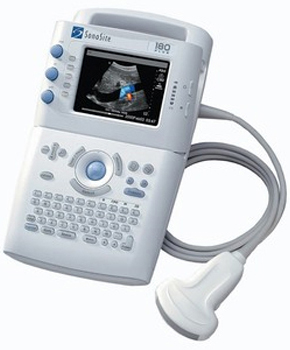 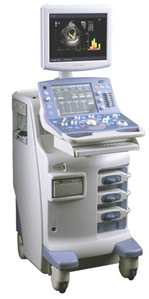 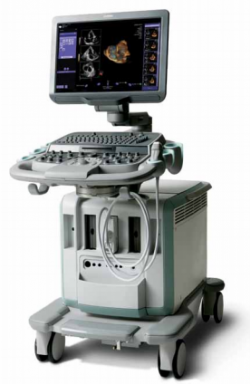 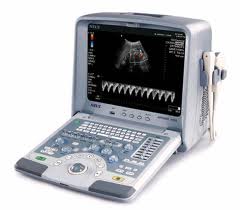 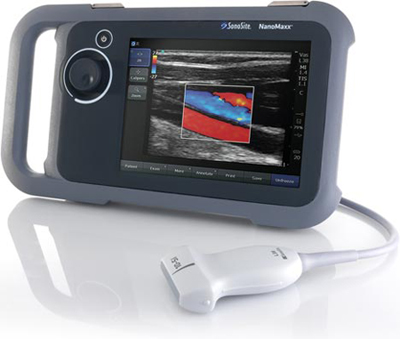 تطبيقات التصوير بالموجات فوق الصوتية
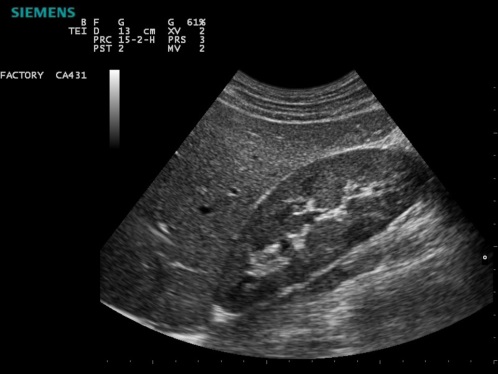 التصوير التشريحي
تصوير الأوعية الدموية و القلب
التصوير المساعد للجراحة
تصوير مرونة الأنسجة
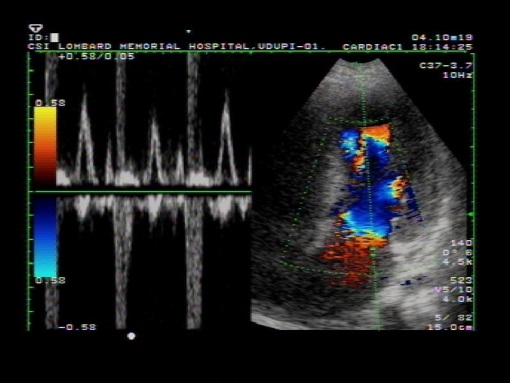 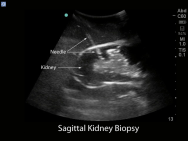 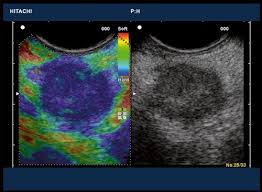 شكرا لمتابعتكم